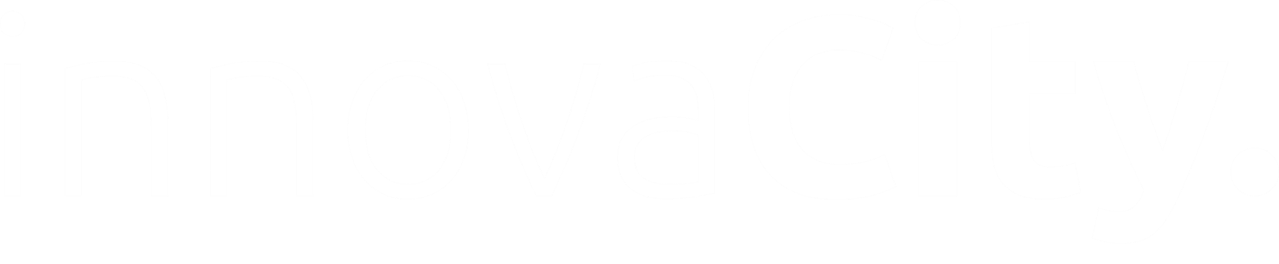 INTELIGÊNCIA FISCAL | A PLATAFORMA DE COMBATE A SONEGAÇÃO
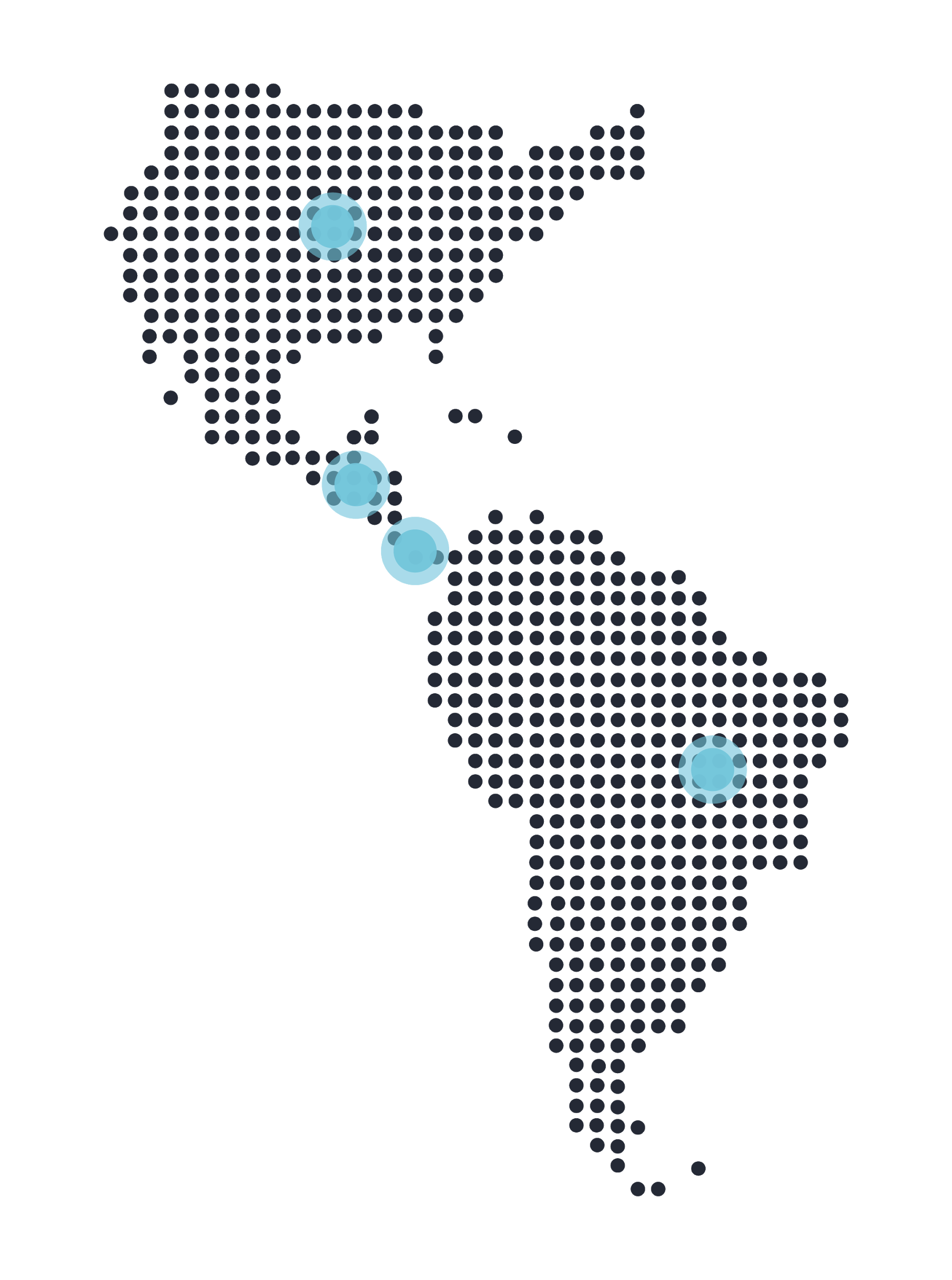 NÓS SOMOS A SOFTPLAN.Há 28 anos fazendo a diferença na vida das pessoas e das organizações. Hoje somos compostos por uma equipe de cerca de 1800 colaboradores, buscando atender com excelência mais de 3000 clientes. Além disto, temos uma forte presença internacional.
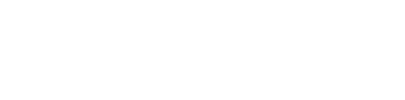 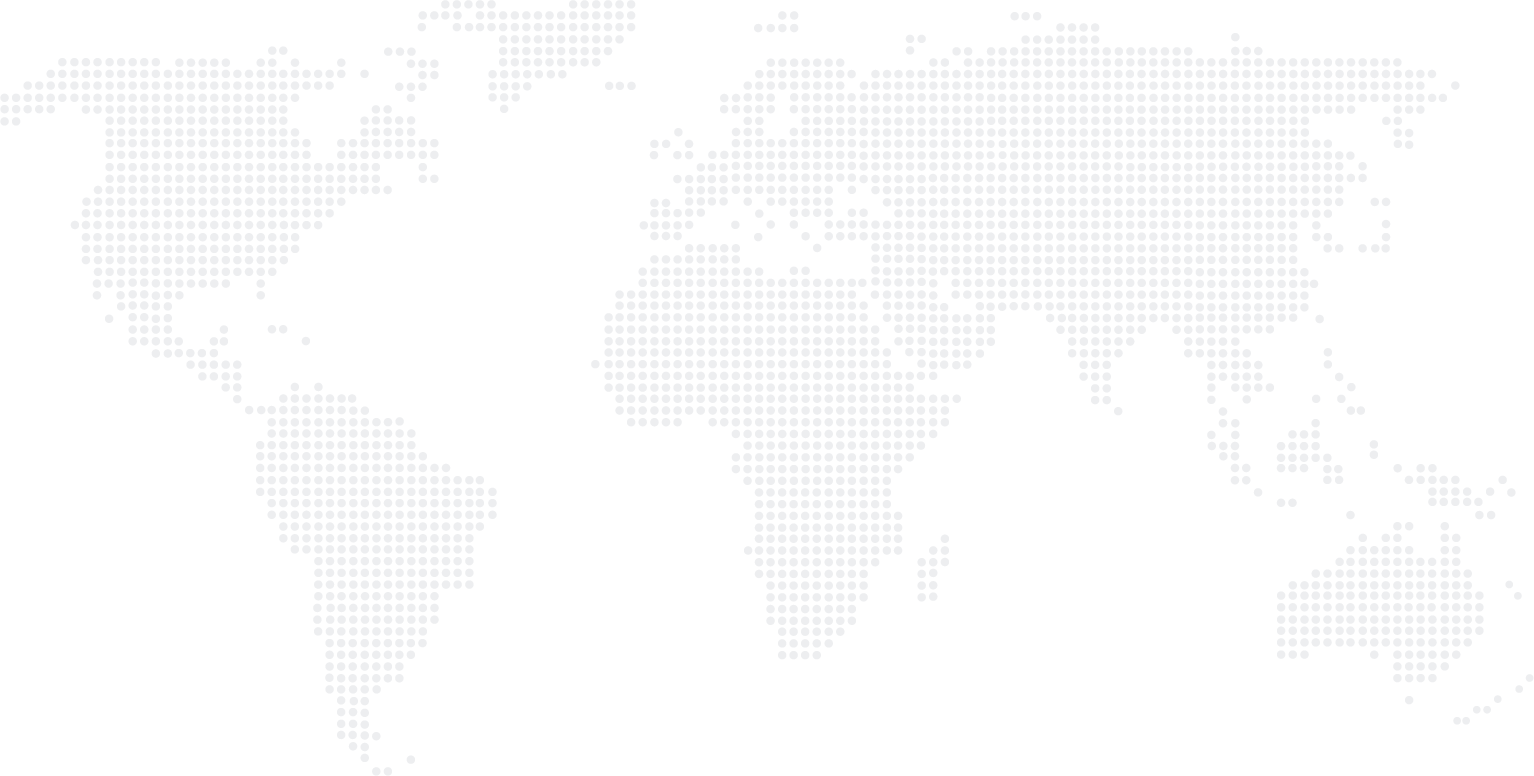 NÓS TEMOS HISTÓRIAS PARA CONTAR.
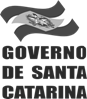 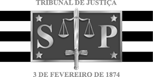 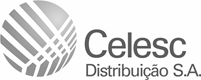 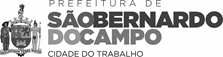 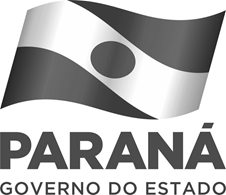 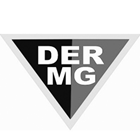 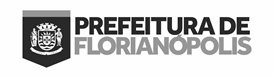 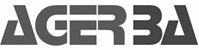 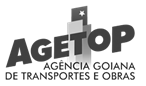 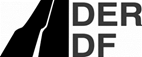 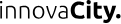 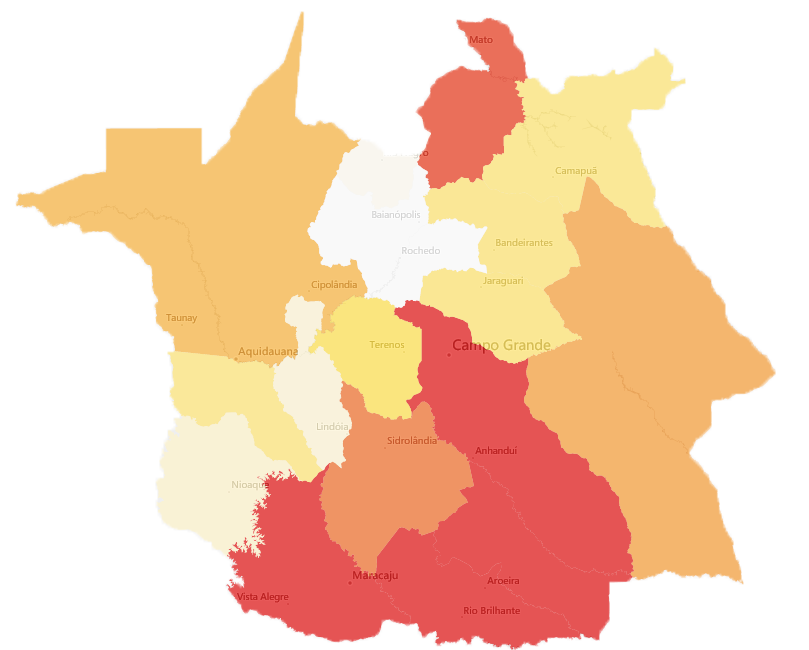 406 Mi
ISS Recuperável
VOCÊ SABIA?Uma prefeitura deixa de 	arrecadar em média 		25% do ISS.
Média de ISS em potencial não coletado por município
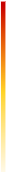 Alto ≥ R$ 8 M

Mediano ~ R$ 2 M


Minímo ≤ R$ 500 Mil
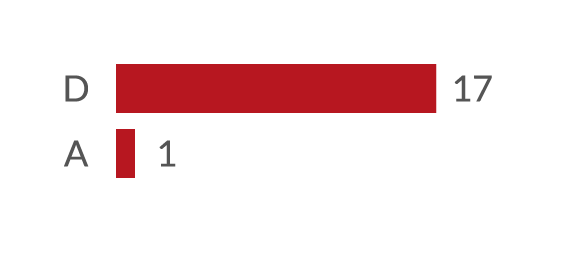 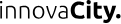 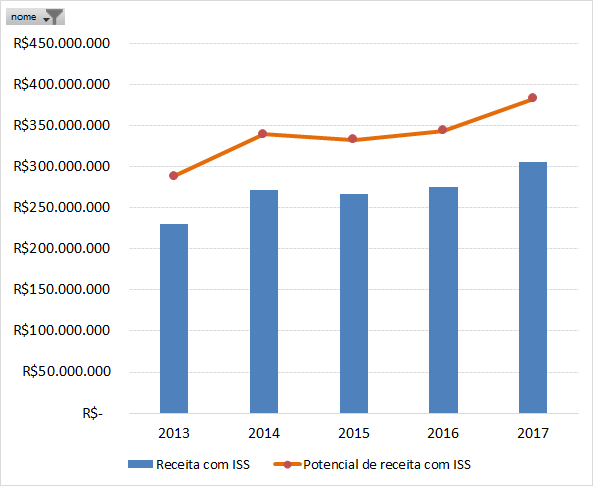 EM CAMPO GRANDE
o potencial adicional de arrecadação de ISS em 5 anos seria de
R$337 MILHÕES.
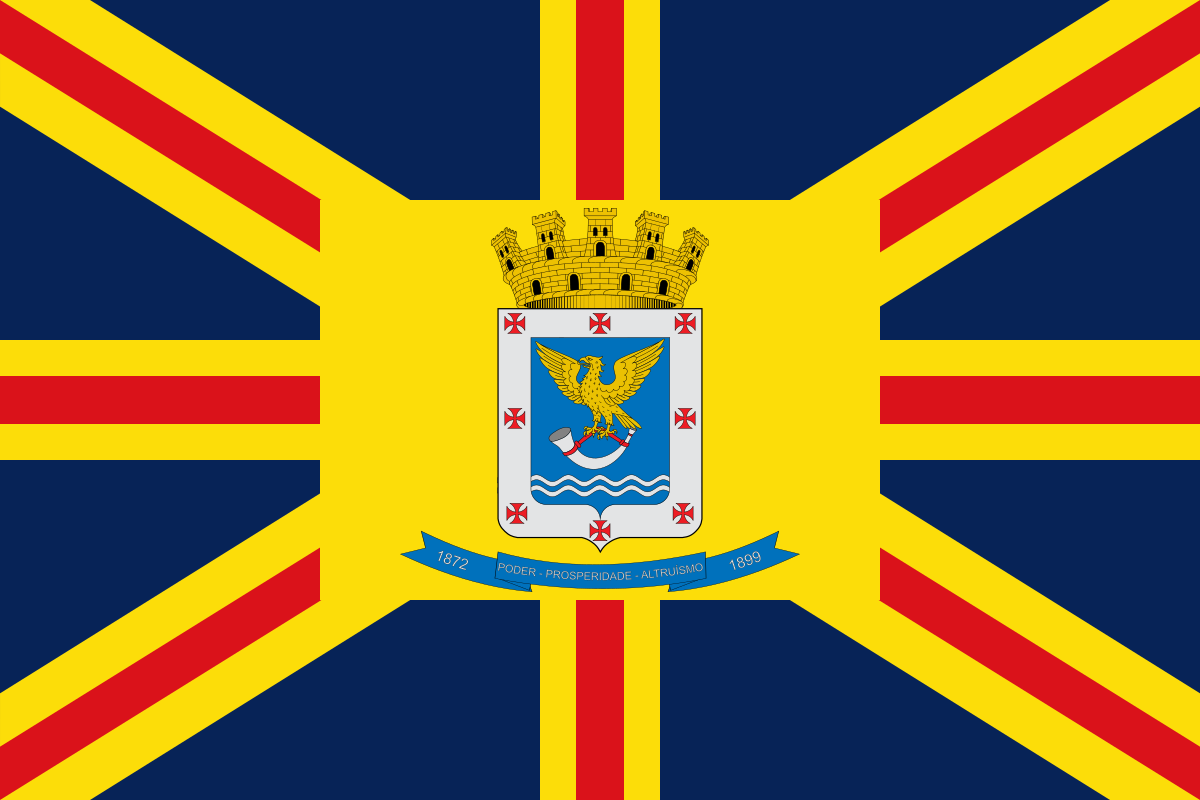 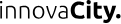 DESAFIOS DA PREFEITURA PARA 
ARRECADAR O VALOR TOTAL DO ISS.
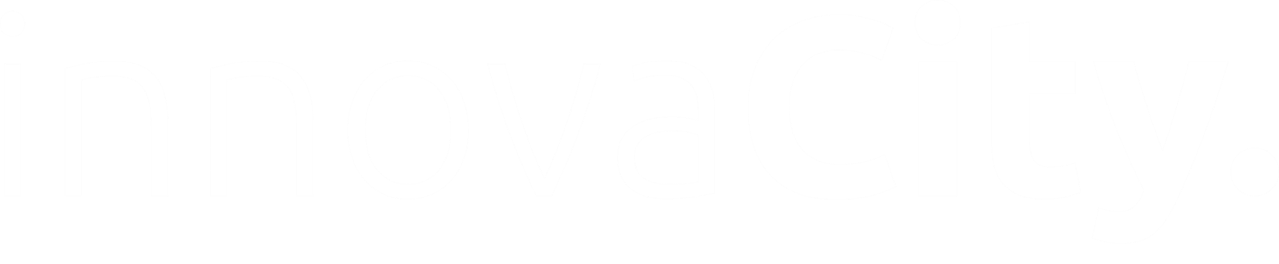 DESAFIOS DA PREFEITURA 
PARA ARRECADAR O VALOR TOTAL DO ISS
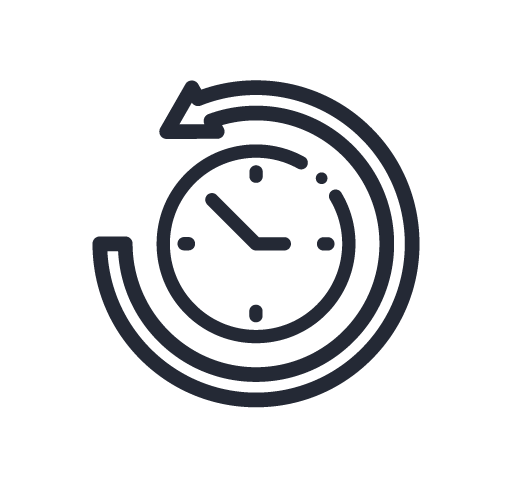 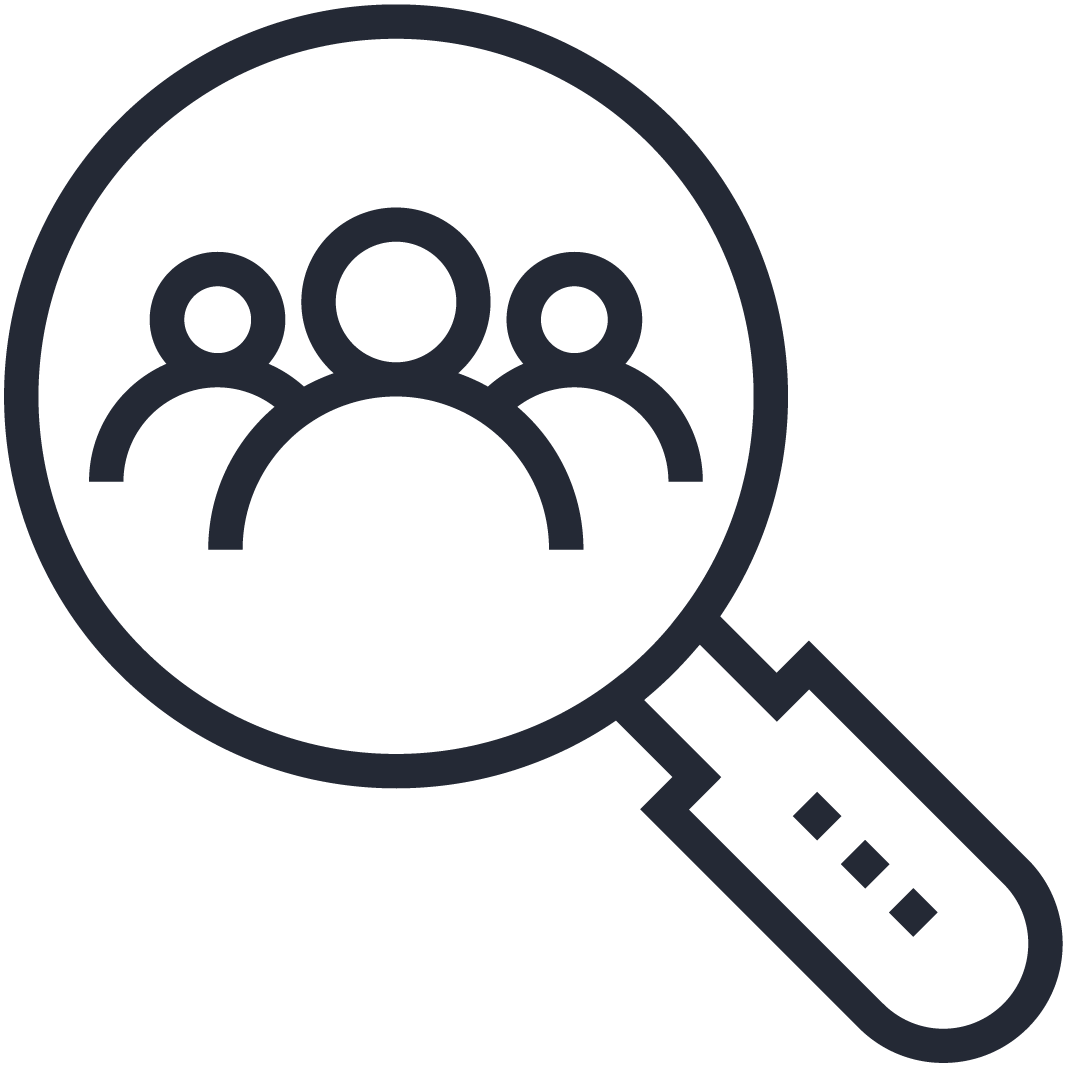 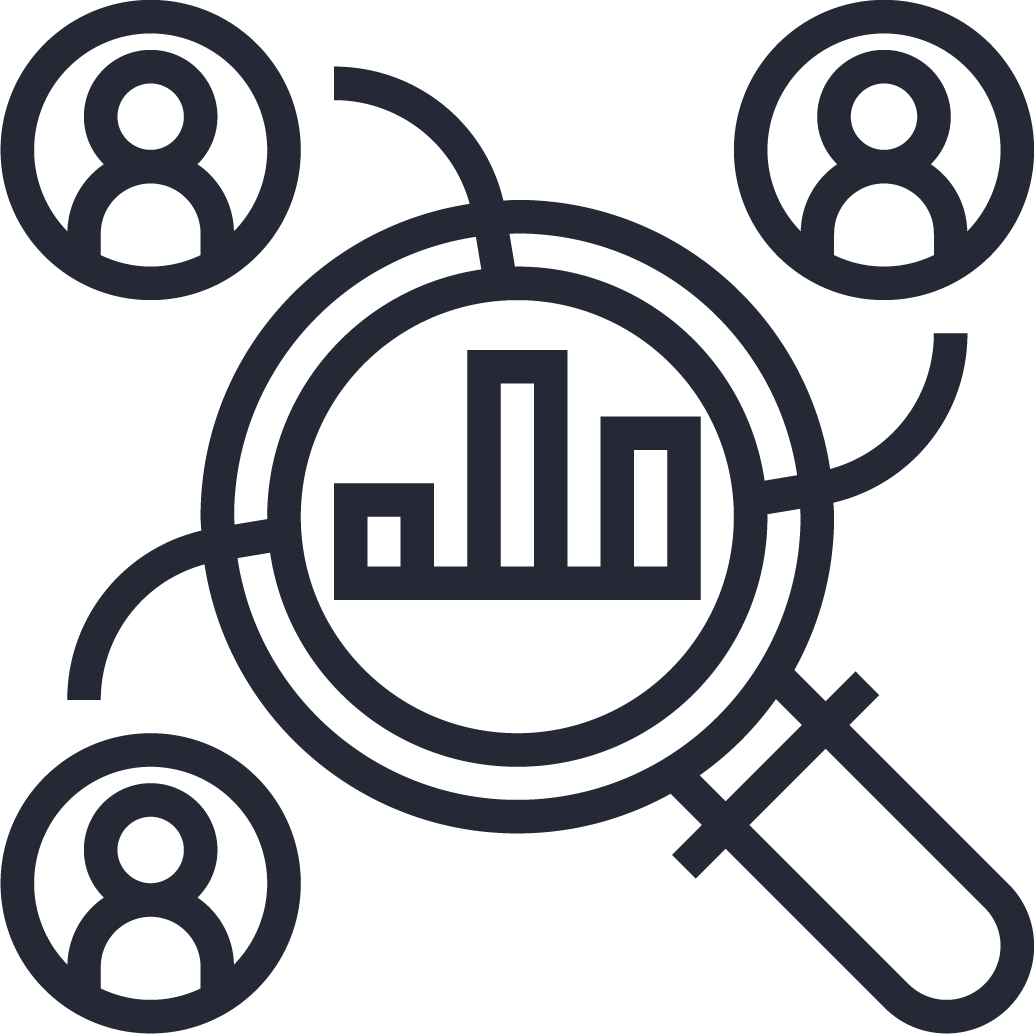 ANÁLISE DE DIVERSAS
FONTES DE INFORMAÇÃO
ACOMPANHAMENTO DAS
DECLARAÇÕES ANTERIORES
ESCASSEZ DE FISCAIS
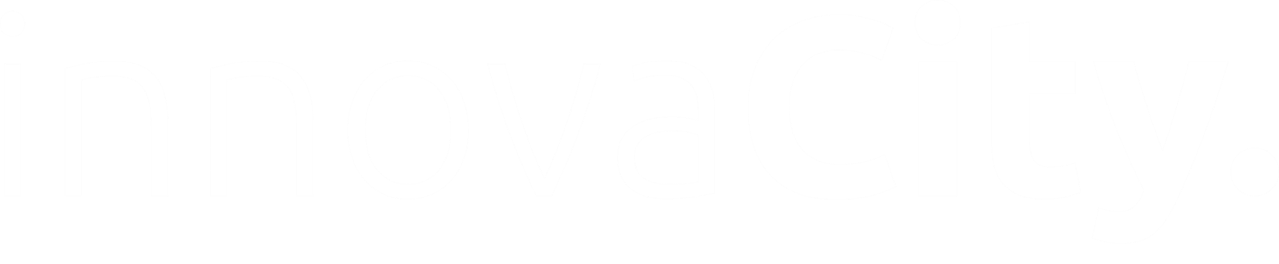 QUAL É O CAMINHO DAS PEDRAS?
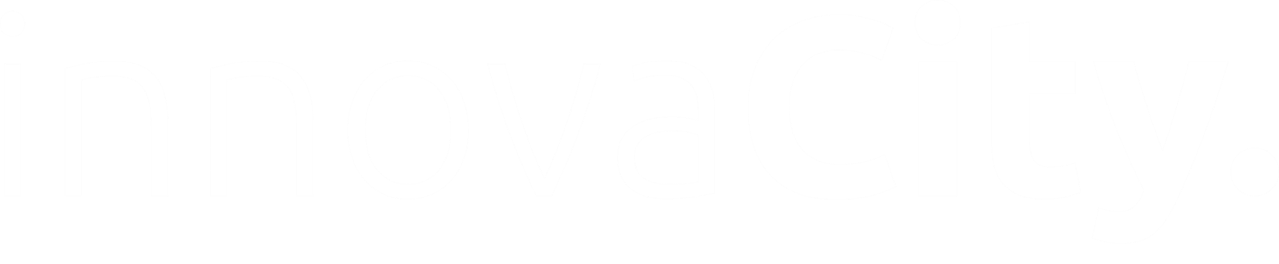 QUAL É O CAMINHO DAS PEDRAS PARA
AUMENTAR A MINHA ARRECADAÇÃO?
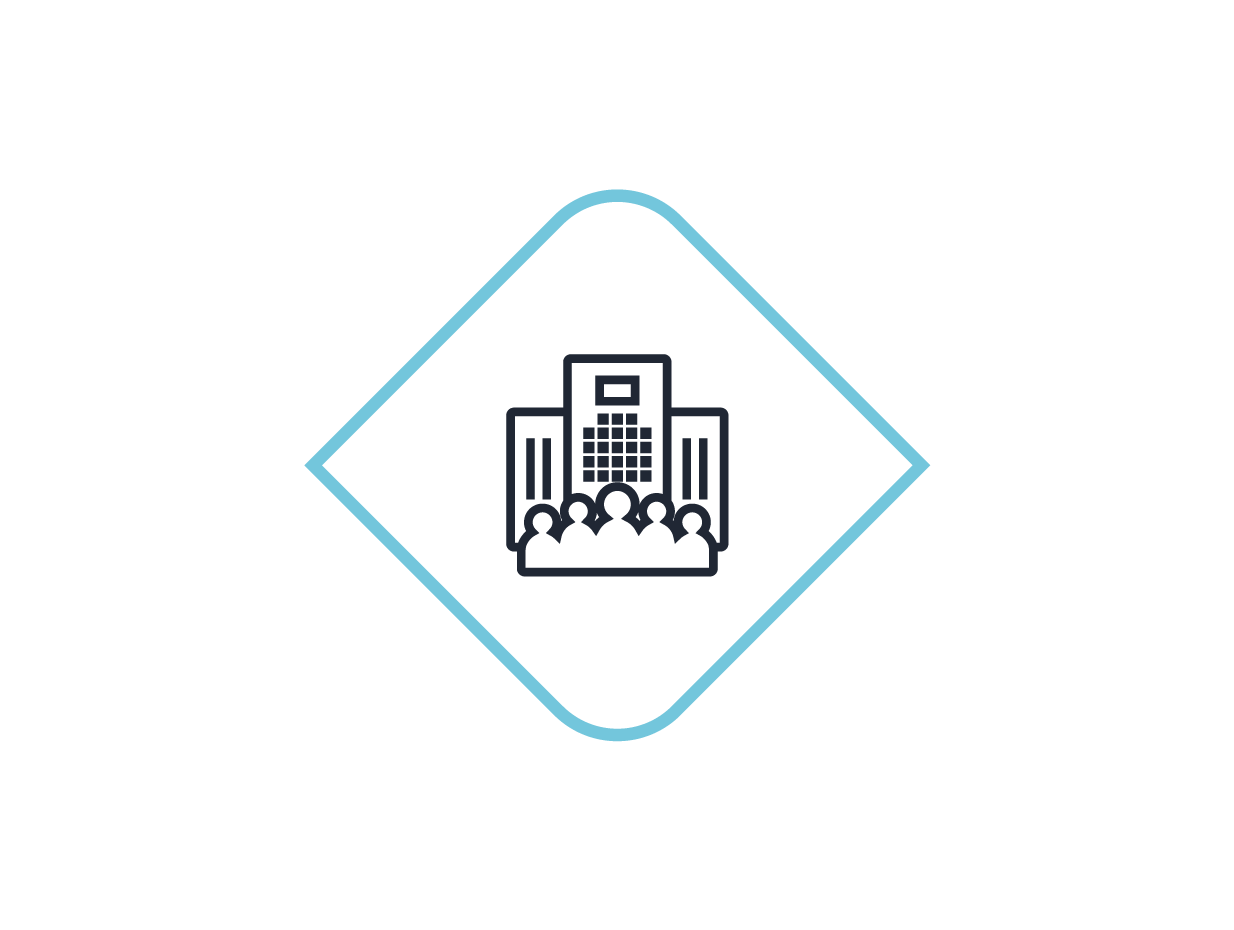 DADOS DO MUNICÍPIO
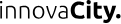 FIM
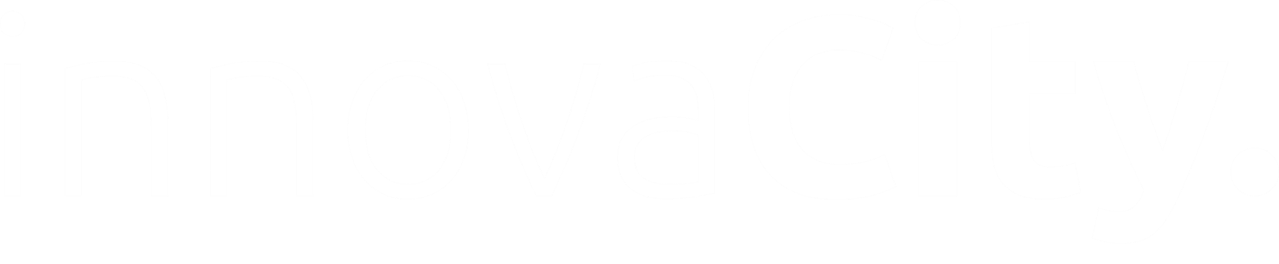 QUAL É O CAMINHO DAS PEDRAS PARA
AUMENTAR A MINHA ARRECADAÇÃO?
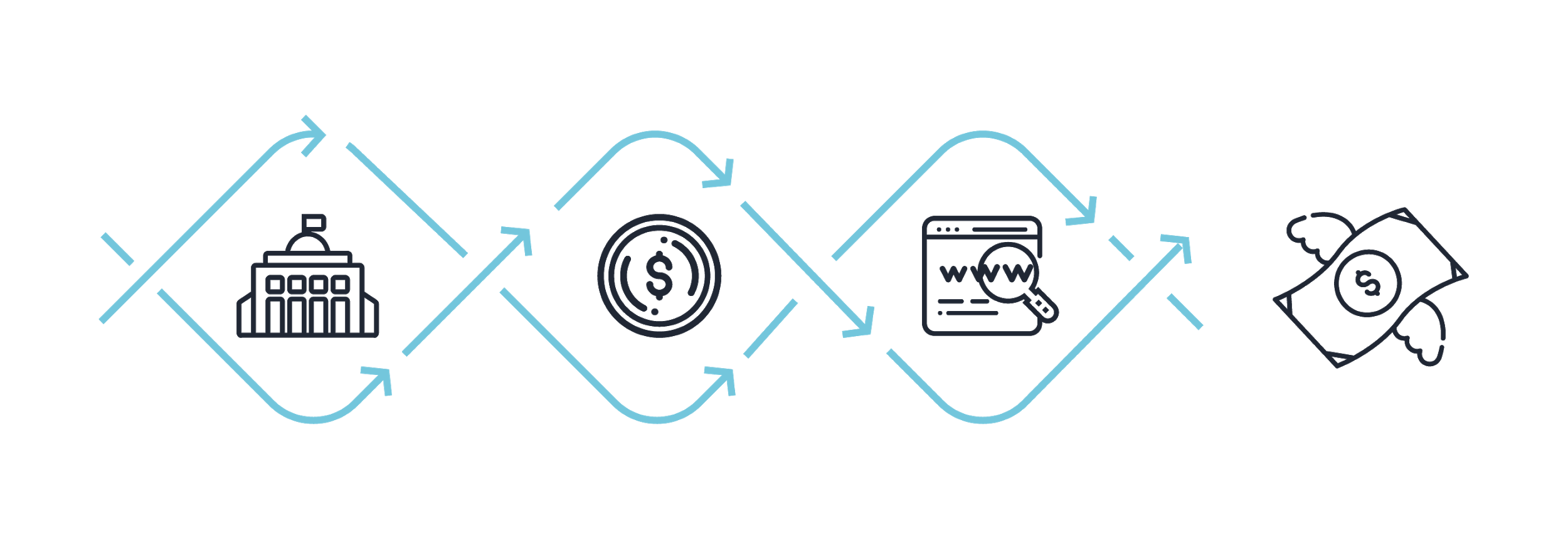 DADOS
GOVERNAMENTAIS
DADOS
COMPRADOS
DADOS NÃO
GOVERNAMENTAIS
INDÍCIO DE IRREGULARIDADE
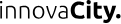 DIFERENCIAIS
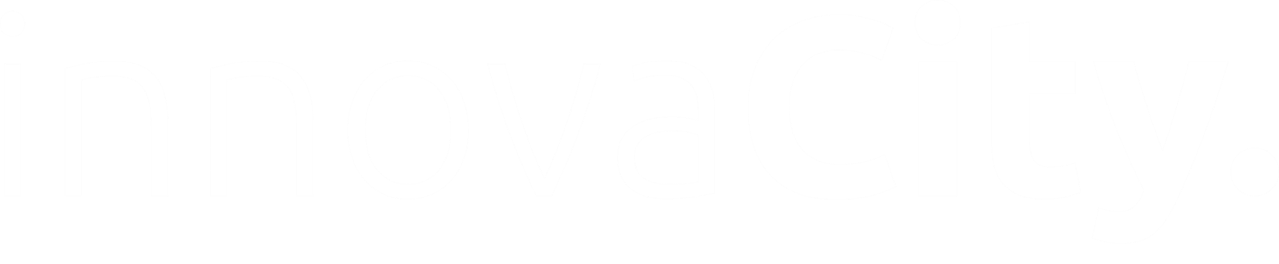 DIFERENCIAIS
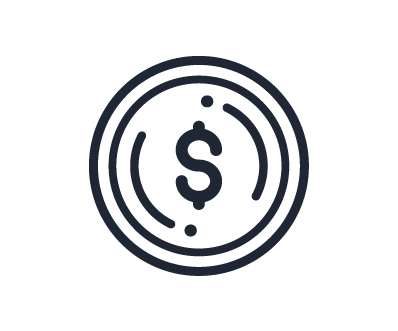 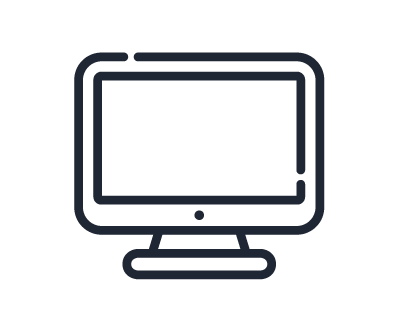 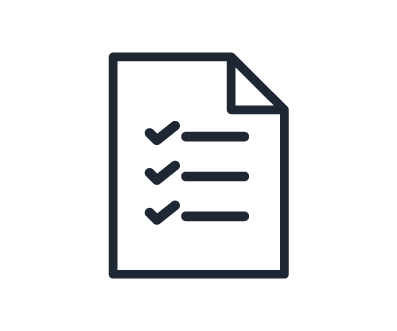 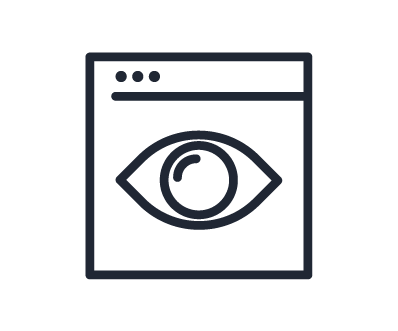 DASHBOARDS
INTEGRADOS  DE 
NF E ARRECADAÇÃO
CLASSIFICAÇÃO COM PRIORIZAÇÃO DE CONTRIBUINTES A SEREM FISCALIZADOS
HISTÓRICO DE 
FISCALIZAÇÕES
VISÃO DO POTENCIAL 
DE RECUPERAÇÃO
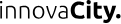 SOLUÇÃO
DETALHADA
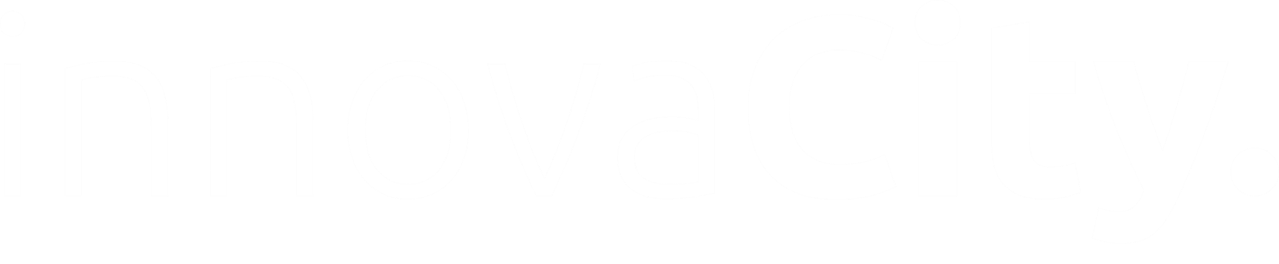 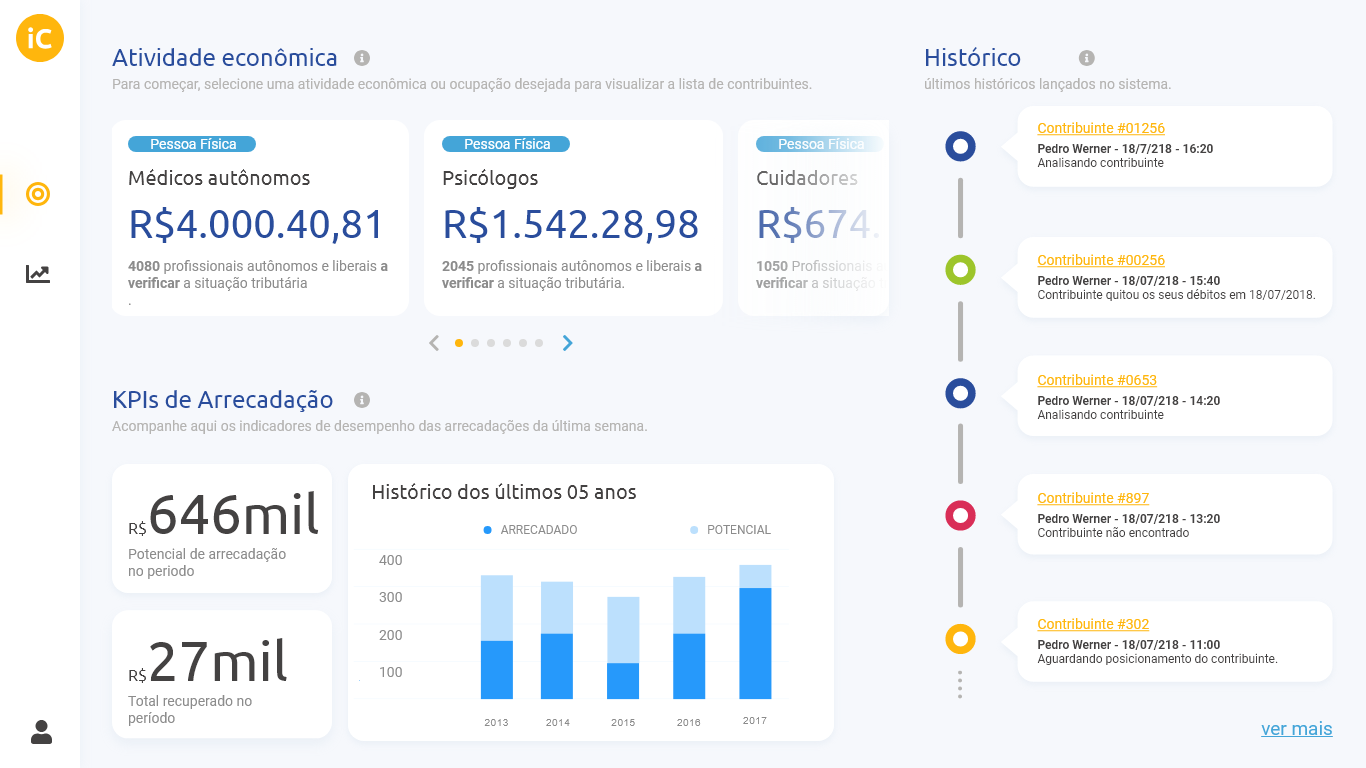 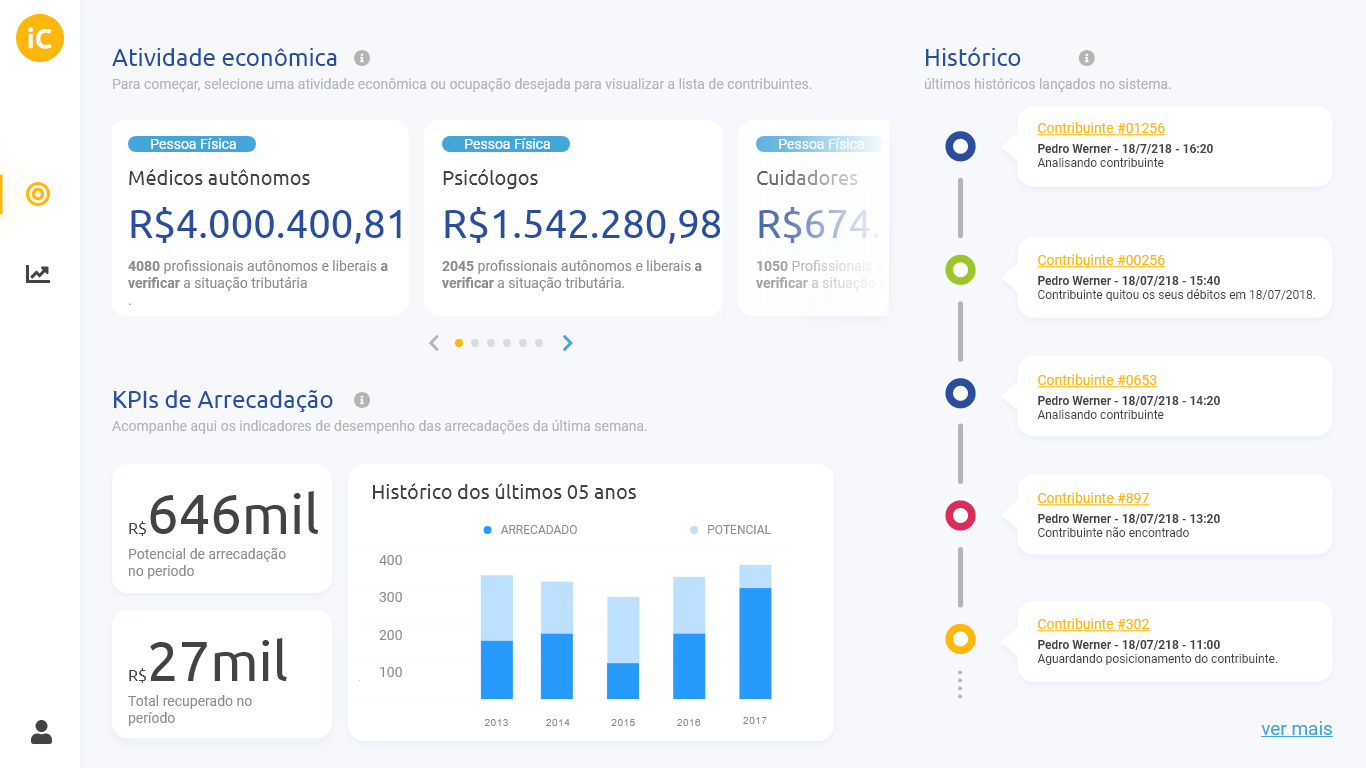 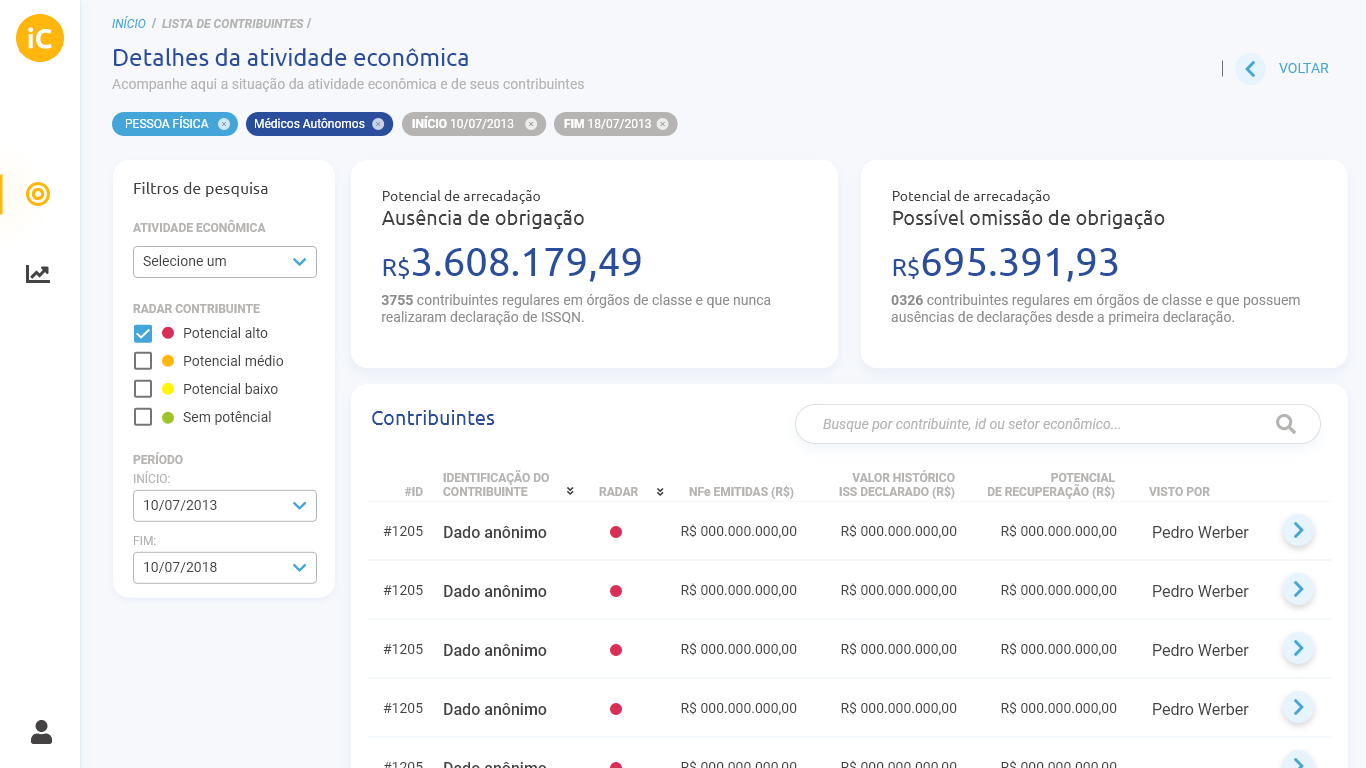 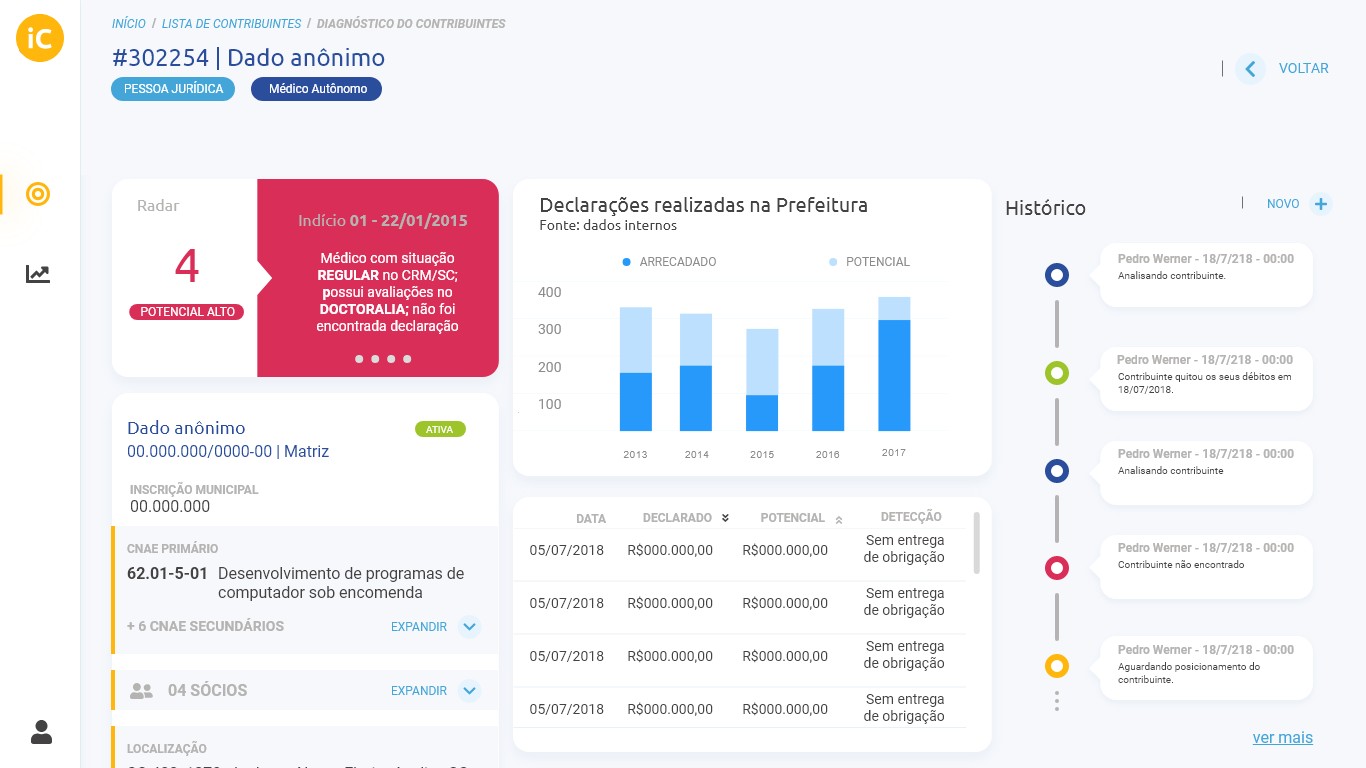 CASO DE SUCESSO
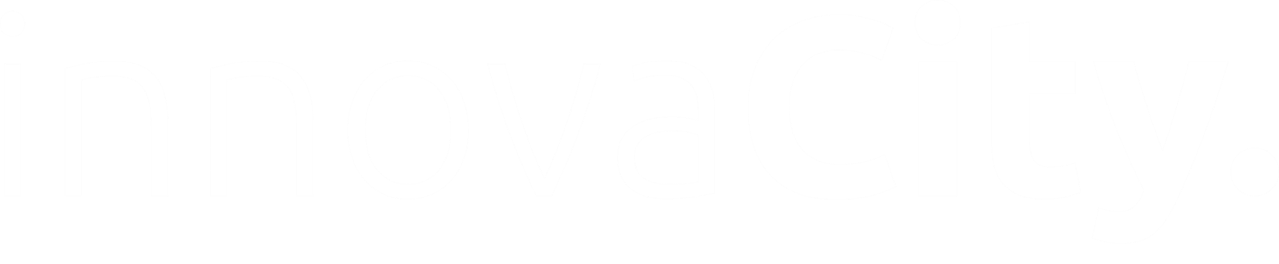 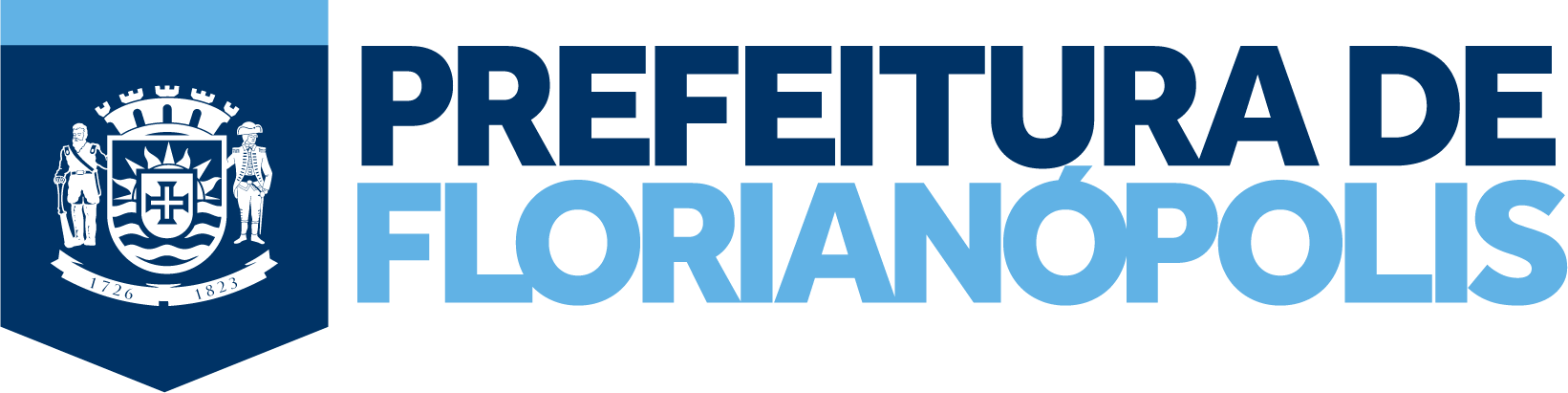 CASO DE SUCESSO |
CENÁRIO: Substituição tributária 19.000 CNPJs
2 meses
19.000 empresas
R$ 241.000,00 recuperados
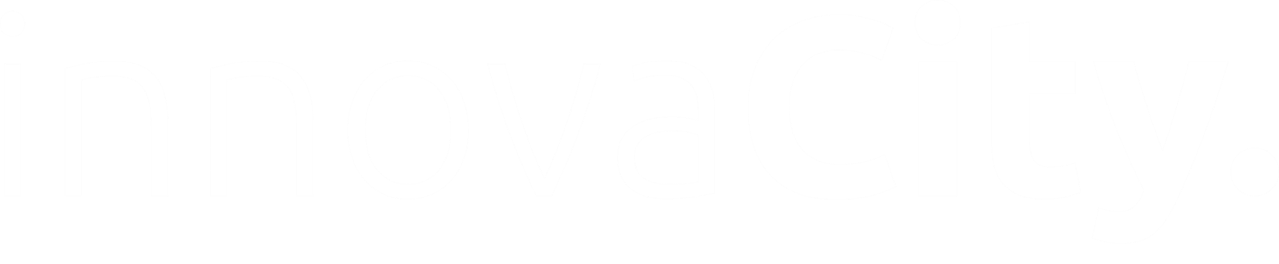 E QUANTO CUSTA
ESSA SOLUÇÃO?
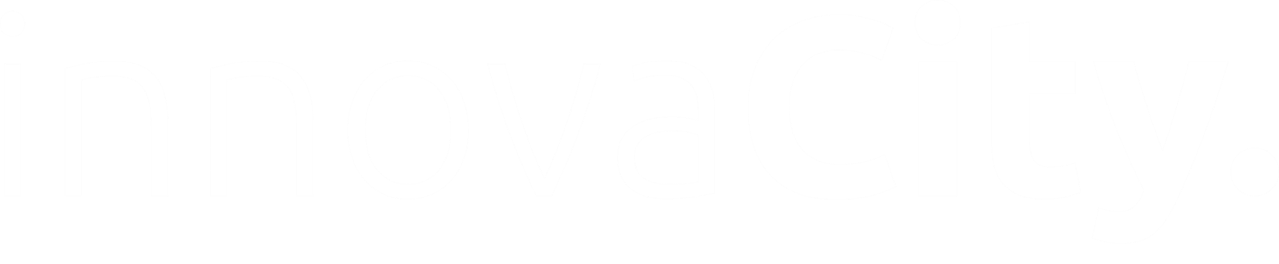 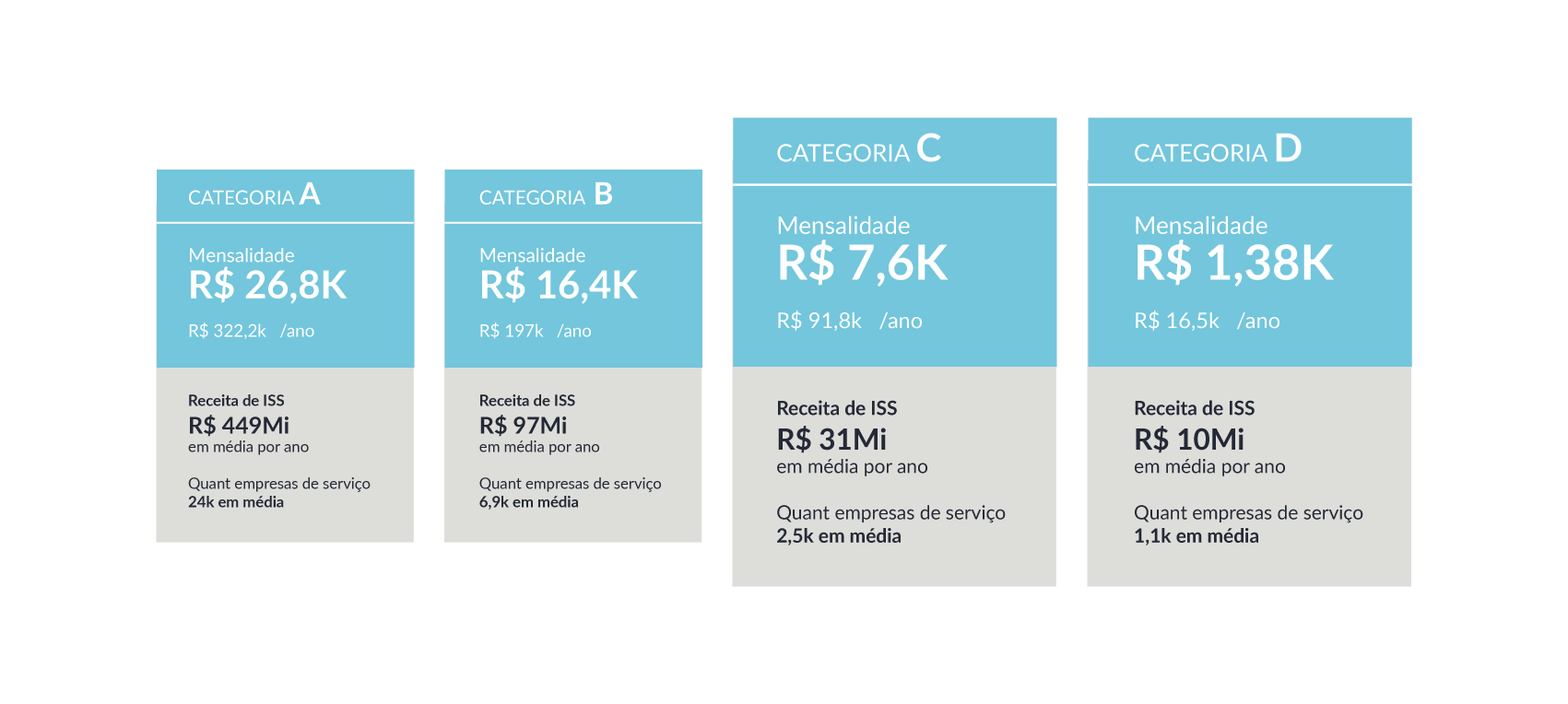 O QUE DÁ MAIS RESULTADO? 
A CARTILHA OU O RADAR?
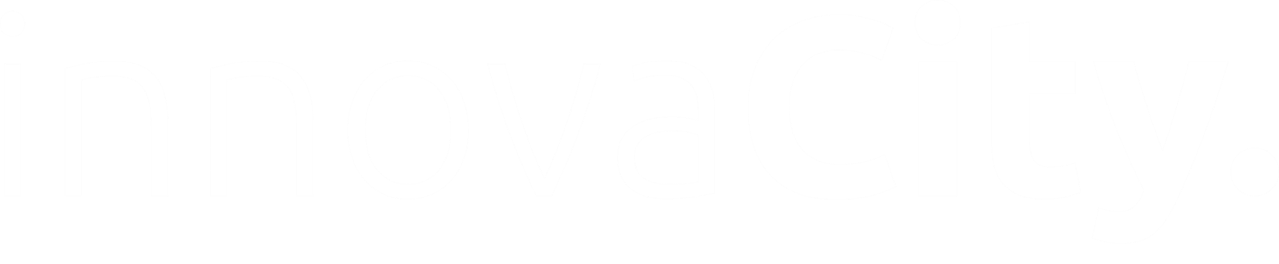 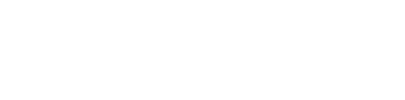 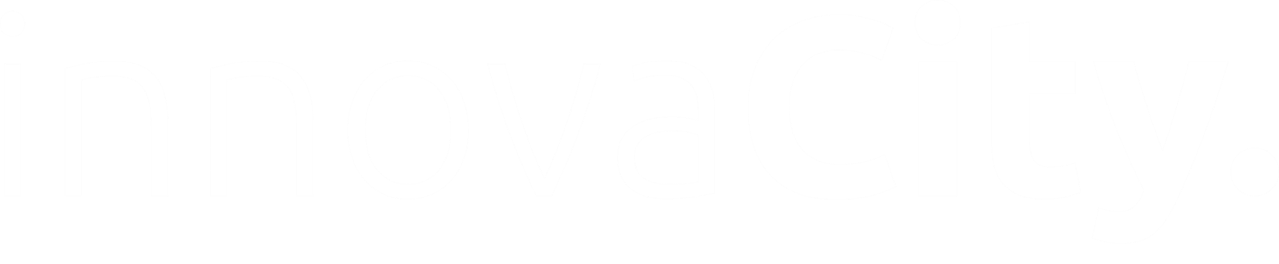